Clustering
Ayal Gussow
03/29/2018
1
Today’s Outline
Clustering: Conceptual Overview

K-means

Common pitfalls

Implementation (in Jupyter Notebook)
2
Unsupervised Learning
Unlabeled dataset
May or may not know how many categories there are

Usual motivation: Underlying patterns in data

Examples include:
Clustering! (most common, and our focus today)
Anomaly detection (e.g. network intrusions)
Others
Scikit-Learn Cheat Sheet
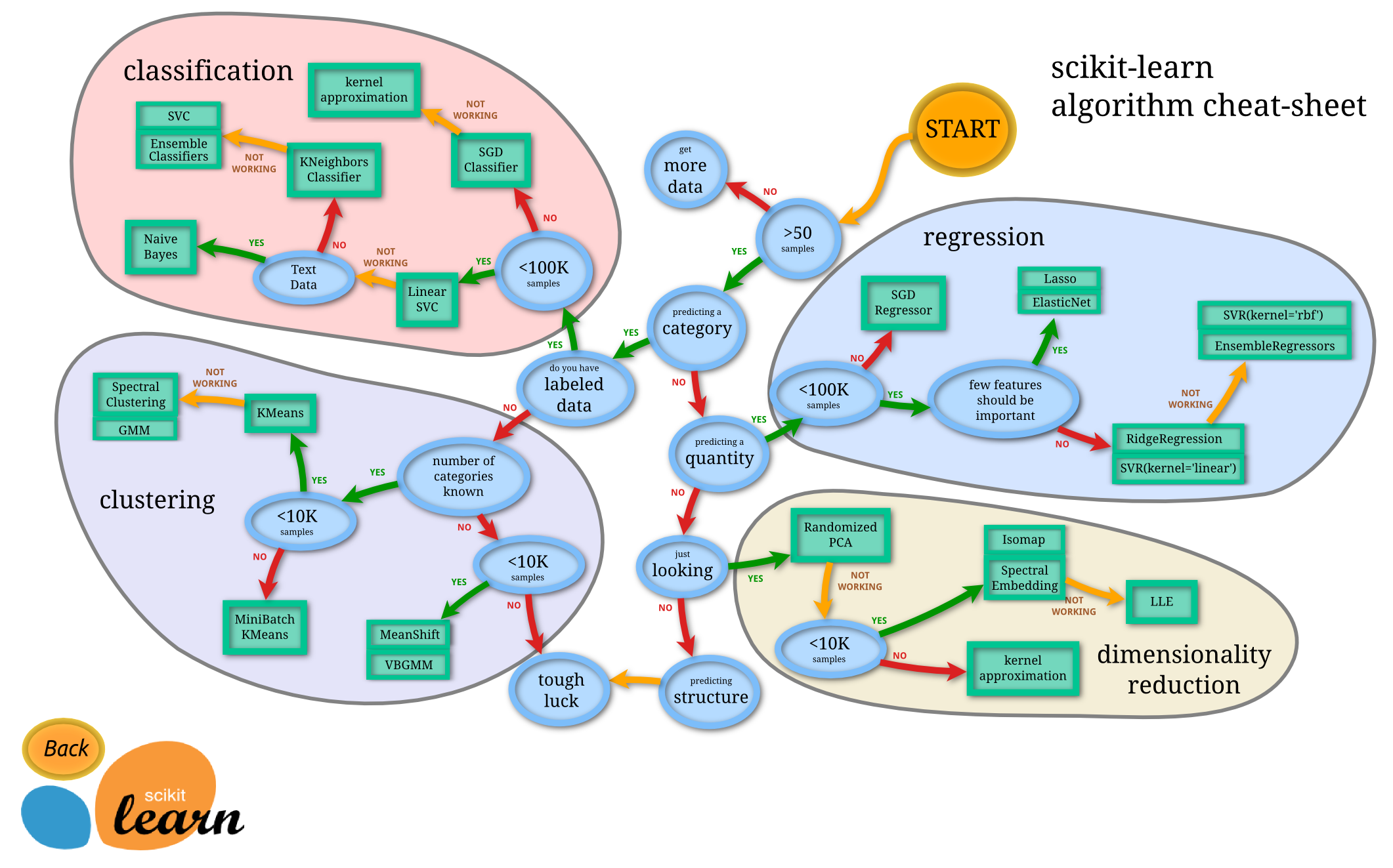 Clustering Real-World Applications
Social network microtargeting (e.g. FB, from likes to politics)

Netflix recommendations

Genomes for disease, ancestry

Many, many more
Real-World Example: Iris Flowers (unlabeled)
We want to find patterns in the Iris flowers dataset, with the goal of predicting species or sub-species.
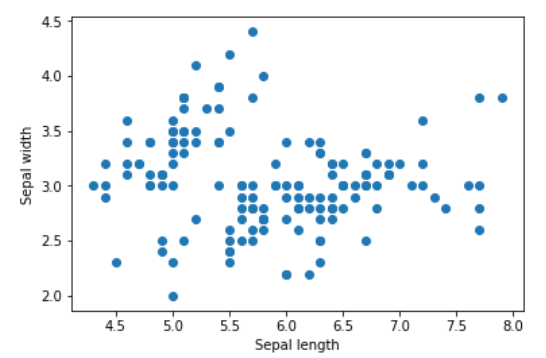 Real-World Example: Iris Flowers (unlabeled)
Since this is two dimensional, in theory we could do this manually.
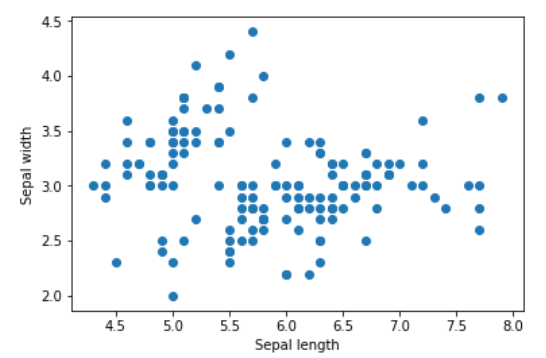 K-Means
K-Means (most popular) algorithm.

Iterative, multi-step
Step 1: Choose centroids
Step 2: Assign clusters
Repeat until convergence / max iterations
K-Means
Visual explanation (courtesy of Michael Jordan)
K-Means
No, not that Michael Jordan (basketball GOAT)
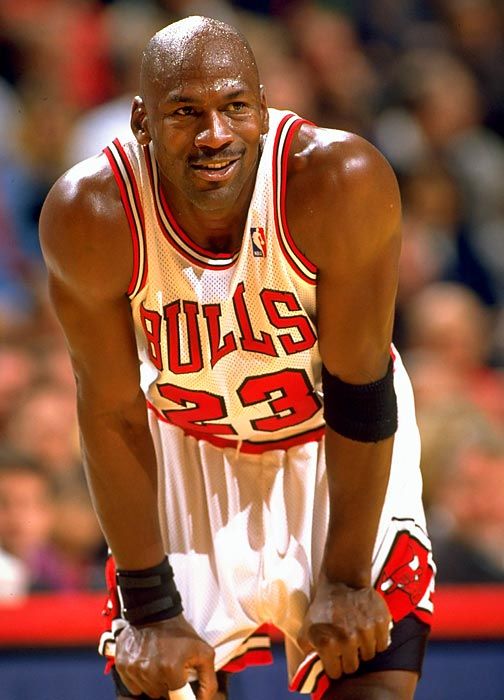 Toy Example
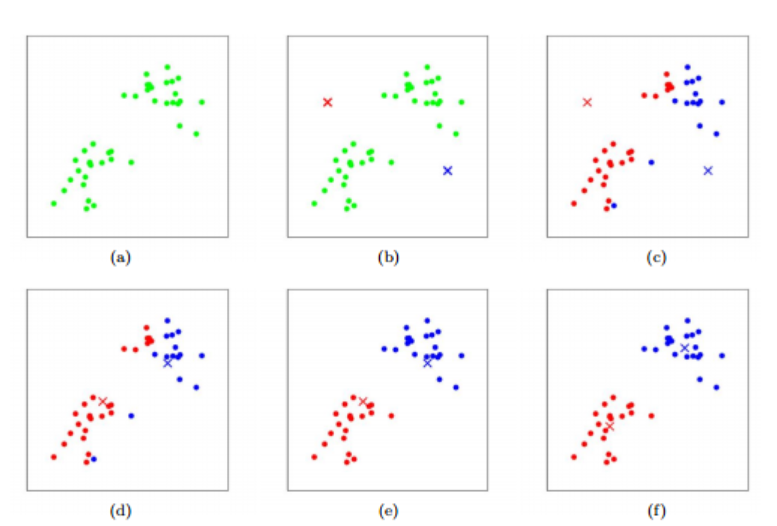 Step 1: Centroids (randomly here)
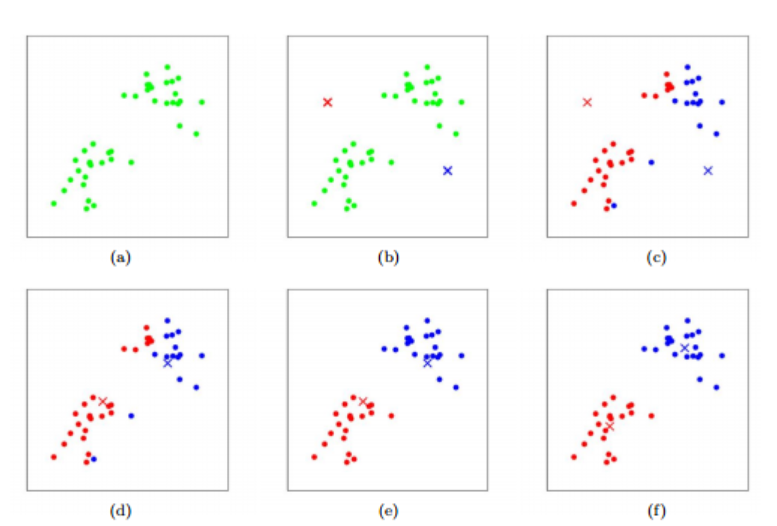 Step 2: Cluster Assignment (color by distance)
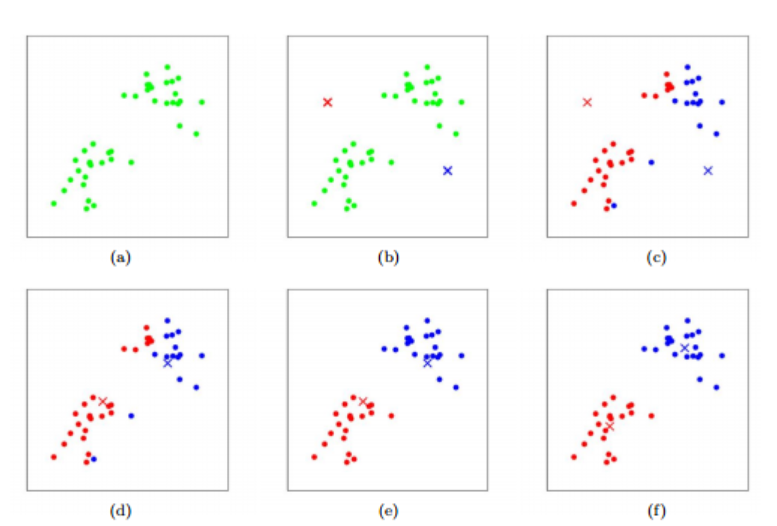 Iteration 2: Assign Centroids By Mean
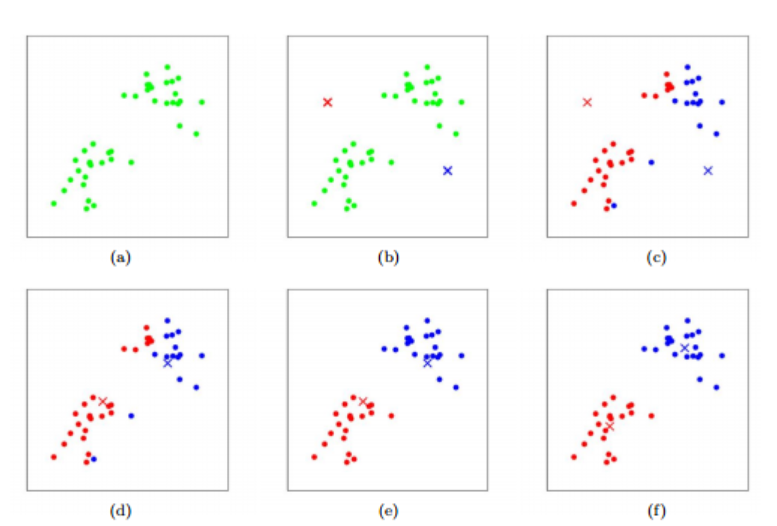 Iteration 2: Cluster assignment
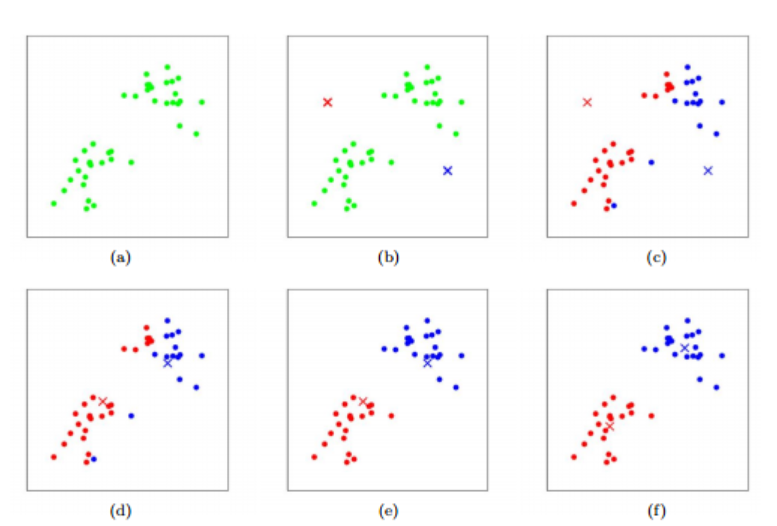 Final Iteration
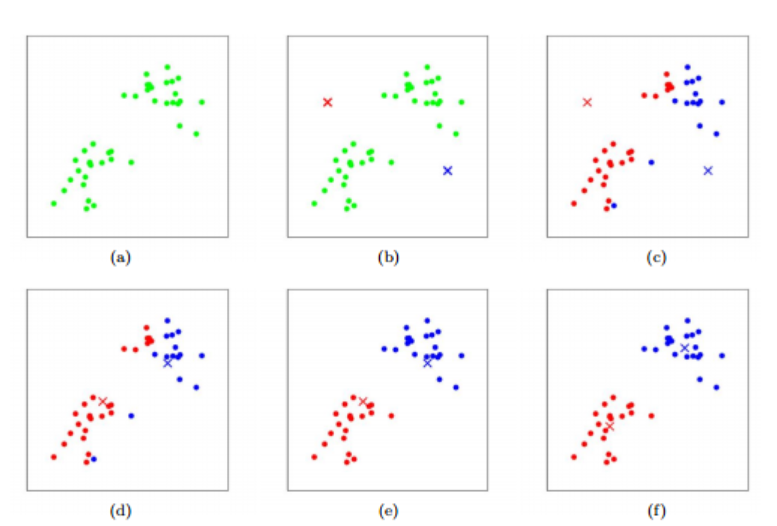 Works the same in multi-dimensional space
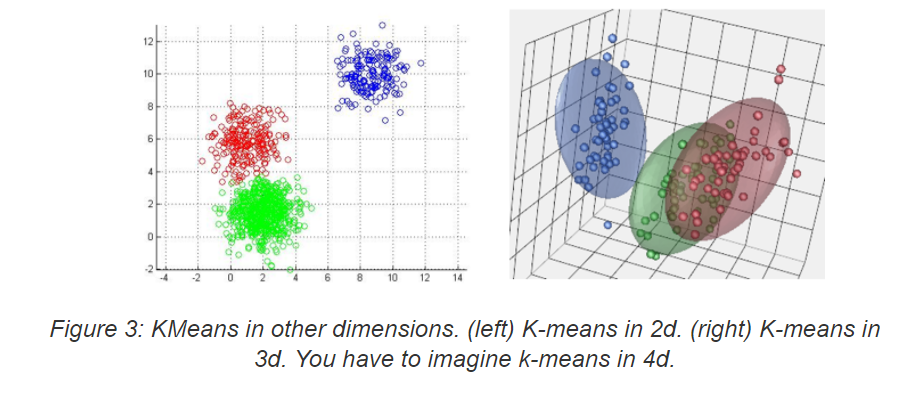 K-Means
Parameters:
Number of clusters
Dataset
K-Means
Steps:
Initialize K cluster centroids.
Repeat the following until convergence / max iterations:
Assign each point a cluster based on its closest centroid.
Calculate new centroids based on the average point between all samples in the cluster assigned in (a).
K-Means
What are we trying to optimize?

We are trying to find the set of clusters that minimizes the distances between every point and its cluster centroid.
Minimize the distance
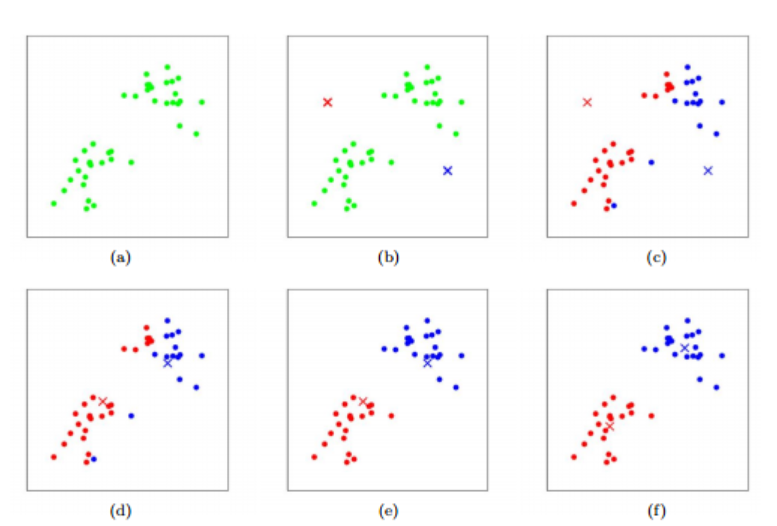 K-Means
Sklearn:

model = sklearn.cluster.KMeans(n_clusters=2)
y = model.fit_predict(X)
K-Means
Issues:
Can converge to local optima (images from Andrew Ng)
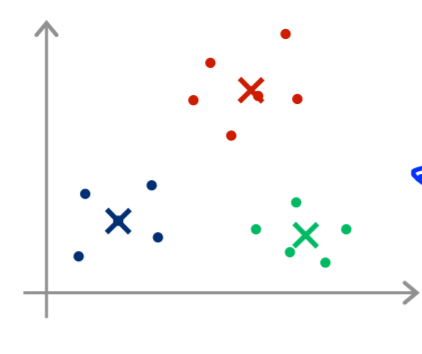 K-Means
Issues:
Can converge to local optima (images from Andrew Ng)
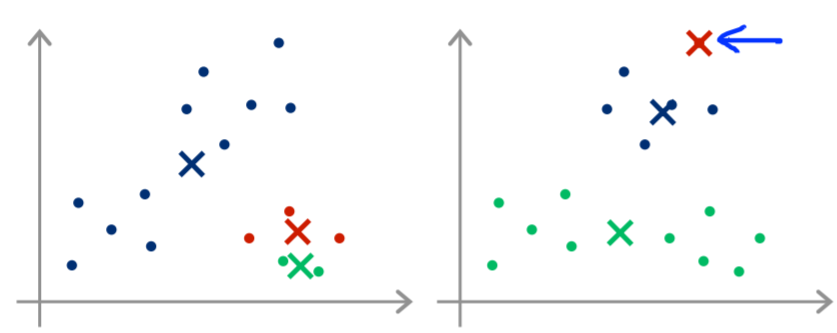 K-Means
Issues:
Can converge to local optima (images from Andrew Ng)

Solution:
Multiple initializations (sklearn: n_init)

model = sklearn.cluster.KMeans(
	n_clusters=2,
	n_init=10
)
K-Means
Issues:
Can converge to local optima (images from Andrew Ng)

Solution:
Multiple initializations (sklearn: n_init)

model = sklearn.cluster.KMeans(
	n_clusters=2,
	n_init=10,
	init={‘k-means++’, ‘random’, or an ndarray},
)
K-Means
model = sklearn.cluster.KMeans(
	n_clusters=2,
	n_init=10,
	init={‘k-means++’, ‘random’, or an ndarray},
)

K-means++: 
Choose random data point as first centroid.
Choose following centroids based on distance.
K-Means
model = sklearn.cluster.KMeans(
	n_clusters=2,
	n_init=10,
	init={‘k-means++’, ‘random’, or an ndarray},
)

To get the sum of squared distances of samples to their cluster center:

model.inertia_
K-Means
model.inertia_

Note: Comparatively meaningful, absolutely meaningless (lower is better).
K-Means
But how to choose number of clusters?

Usually this is done manually and subjectively, by visualization (e.g. in a dim reduced dataset).

There is not a right answer.
K-Means
But how to choose number of clusters?

Can use the elbow method.
K-Means
But how to choose number of clusters?
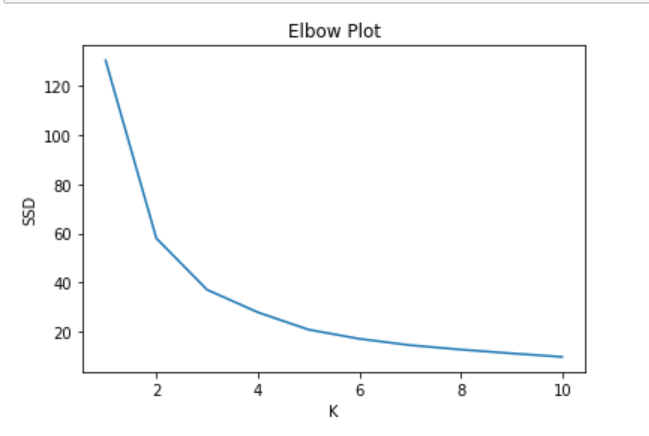 How to evaluate clustering
Is evaluation really necessary?

Ultimately, we are looking to gain insight.

Some evaluations:
Case specific: What was your goal? (e.g. ad targeting)
With labels: Can use classification measures, ARI, homogeneity
Without labels: Silhouette Coefficient
What other clustering methods / types?
Agglomerative (hierarchical): Each observation is its own cluster, and pairs are joined (by a given criteria and metric) as you go up the tree.
Metric: Some kind of distance.
Criteria: Distance between sets (max, min, average (UPGMA))
What other clustering methods / types?
Agglomerative (hierarchical): Each observation is its own cluster, and pairs are joined (by a given criteria and metric) as you go up the tree.
Metric: Some kind of distance.
Criteria: Distance between sets (max, min, average (UPGMA)

DBSCAN:  find regions of high density and then expands the clusters from there.